Portal da ALESP e o Processo Legislativo
ALESP/DIDO/DDO
Divisão de Desenvolvimento Organizacional
Frederico Bortolato – Equipe Técnica do Portal
Portal da ALESP
Objetivos: 
Traduzir, no âmbito virtual e da sociedade em rede, as prerrogativas e as competências constitucionais e regimentais do parlamento (“Alesp Virtual”)
Interagir com a sociedade, disponibilizando serviços ao cidadão.
Ampliar a visibilidade do Poder Legislativo Paulista.
Divulgar a atividade legislativa, fiscalizatória e investigatória.
Servir como ferramenta de trabalho para os deputados e funcionários.
Organizar o conteúdo legislativo, com responsabilidades distribuídas.
Promover a transparência e a participação da sociedade.
Gestão do Portal
Comitê Executivo do Portal: gestão administrativa (Ato no.5/2005 da Mesa)

DIDO: Equipes de infra-estrutura (DI) e desenvolvimento de sistemas (DDO): execução de atividades técnicas.

Definição visual: Departamento de Comunicação

Gestão de conteúdo: áreas responsáveis.
Gestão compartilhada: Comitê do Portal + Informática + Áreas responsáveis.
Matriz de responsabilidades: publicação descentralizada de conteúdos.
Principais Módulos do Portal
Processo Legislativo
- Proposituras, processos, pauta, ordem do dia, votações, sessões plenárias, questões de ordem.
Legislação Paulista 
- Toda a base de normas estaduais, desde 1835.
Comissões Parlamentares
- Reuniões, deliberações, votações, relatórios, CPIs, estatísticas.
Deputados Estaduais
- Projetos, normas, área de atuação, base eleitoral, prestação de contas, presença em plenário.
Orçamento, LDO e PPA
- Emendas on-line, audiências públicas, projetos e normas promulgadas.
Principais Módulos do Portal
Notícias da ALESP
- Agência de Notícias, Rádio ALESP, TV Web, Redes Sociais, Banco de Imagens.
ILP - Instituto do Legislativo Paulista
Acervo Histórico
Agenda da ALESP
Contratos e Licitações
Execução Orçamentária
Biblioteca Digital
Fale Conosco
Principais Módulos do Portal
Portal mini (para dispositivos móveis)
Gestão de Pessoal
- Cargos e funções, tabela de vencimentos, remuneração dos servidores, lotação dos servidores, organograma.
Portal dos Dados Abertos da Alesp
Sistema Push do Processo Legislativo (Notificação por email)
Bases de dados do IPVS e IPRS
Banco de Projetos
Parlamento Jovem
Estatísticas do Portal
Quantidade de acessos ao Portal da ALESP em 29/abr/2015 (dados aproximados)
Estatísticas do Portal
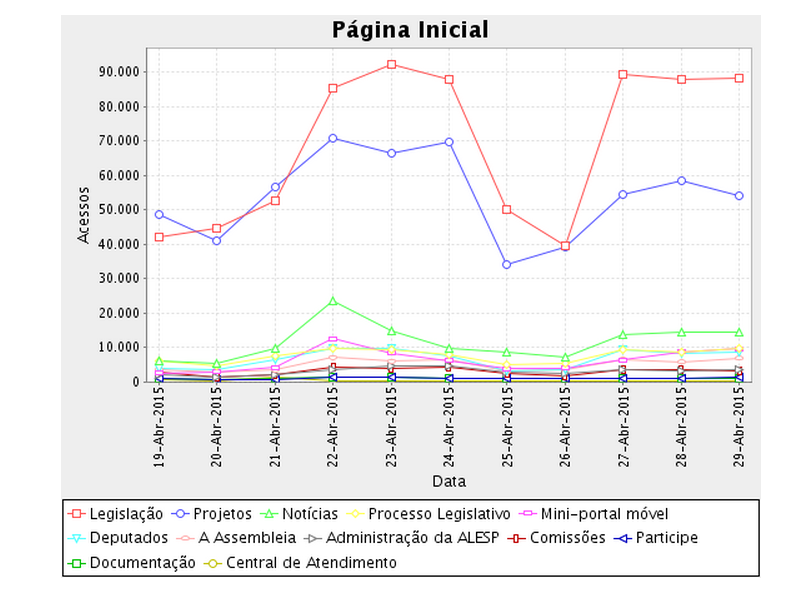